Jaunas tehnikas izvēle –
Tehnika / iekārtas ir iekļauta Elektroniskā tehnikas un iekārtu katalogā
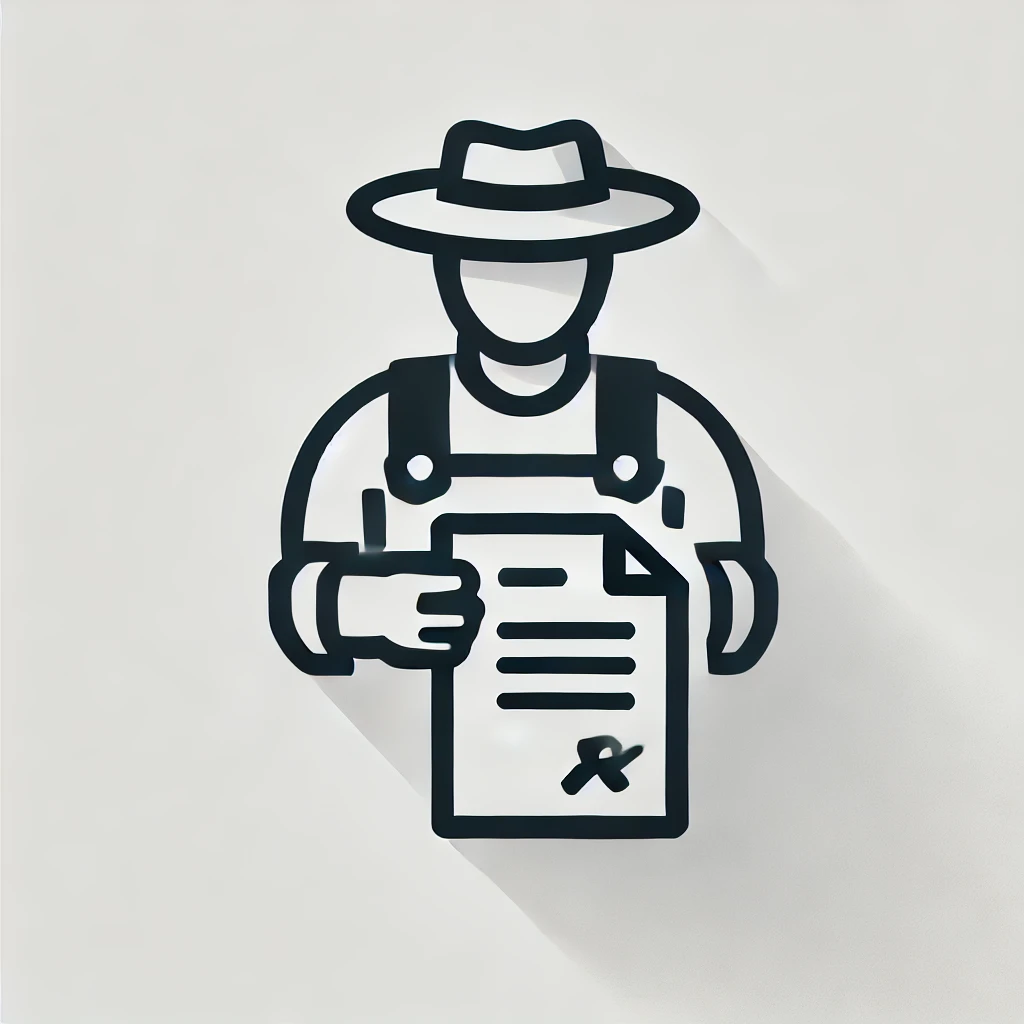 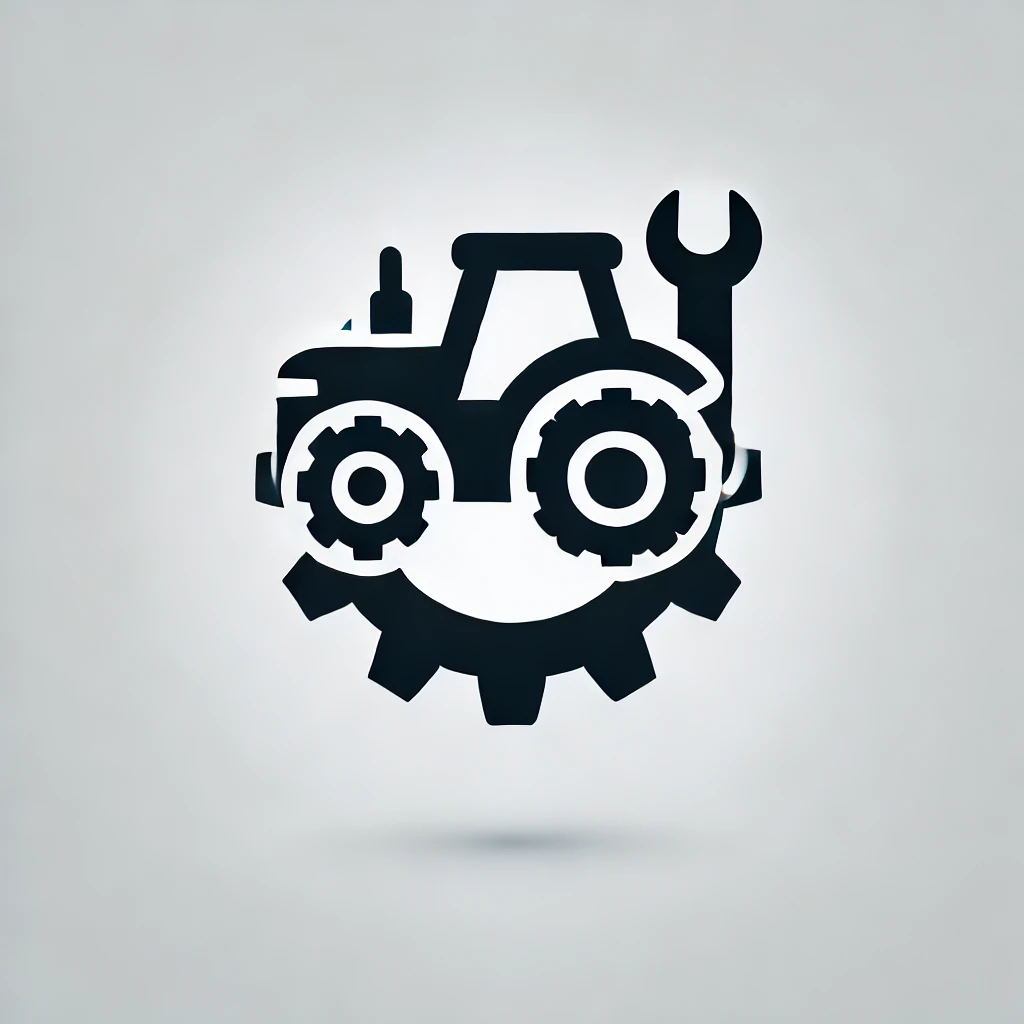 Atbalsta pretendents vēršas pie tirgotāja, par nepieciešamo tehniku/iekārtu, ko plāno projekta ietvaros iegādāties
Tehnikas/ Iekārtu tirgotājs informē, ka attiecīgā pozīcija ir jau iekļauta Elektroniskajā tehnikas un iekārtu katalogā
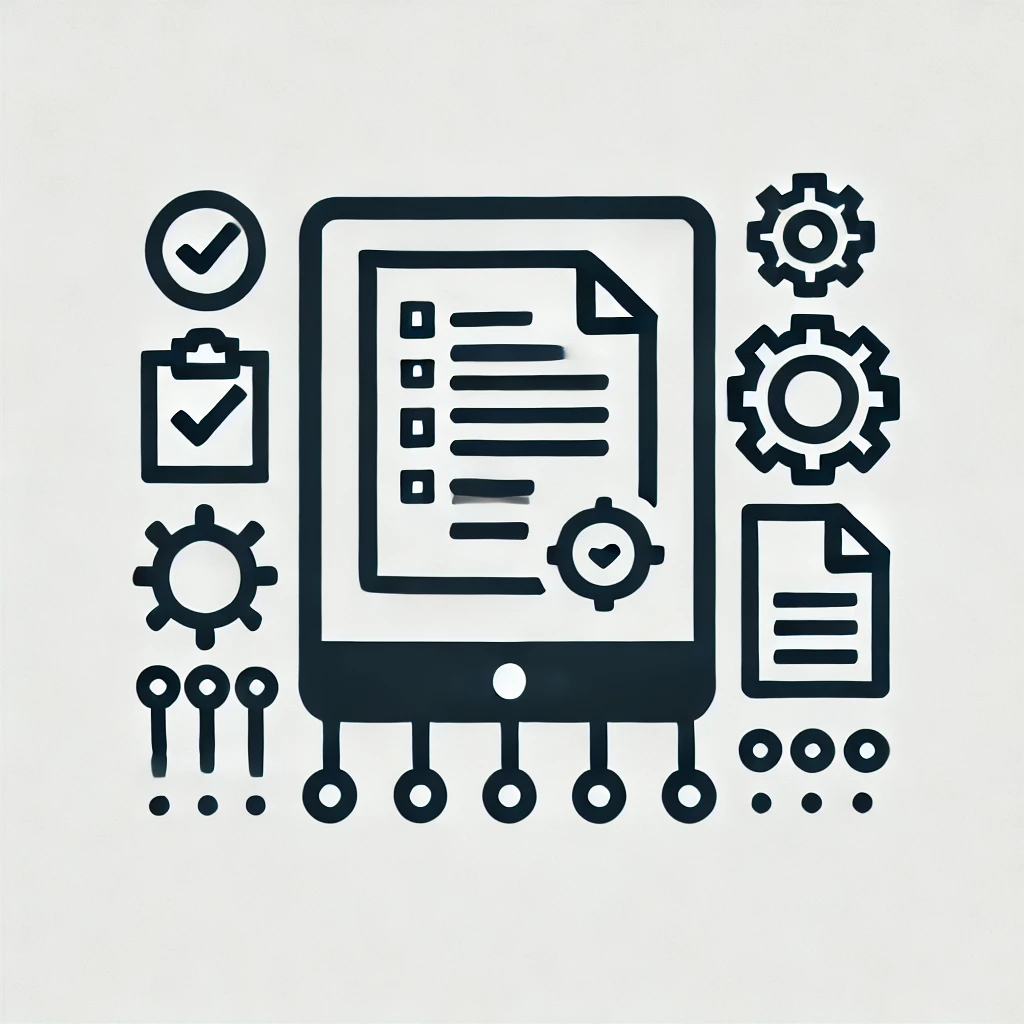 Atbalsta pretendents EPS aizpilda projekta pieteikumu iekļaujot attiecīgo tehniku/ iekārtu no Elektroniskā tehnikas un iekārtu kataloga
EPS
Elektroniskais tehnikas un iekārtu katalogs
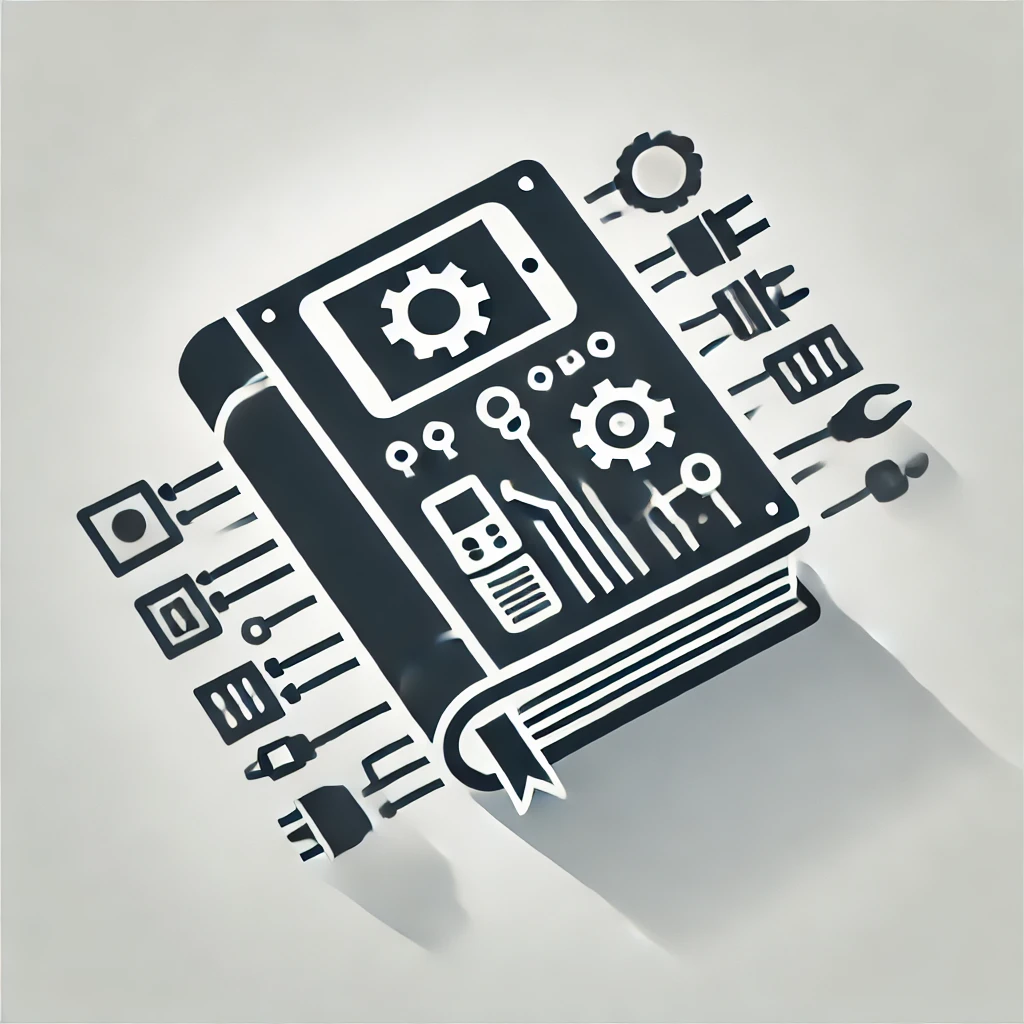 Jaunas tehnikas izvēle –
Tehnika / iekārtas nav iekļauta Elektroniskā tehnikas un iekārtu katalogā.
To var paveikt pēc projekta rindošanas pabeigšanas,
noskaidrojot finansējuma pieejamību projektam
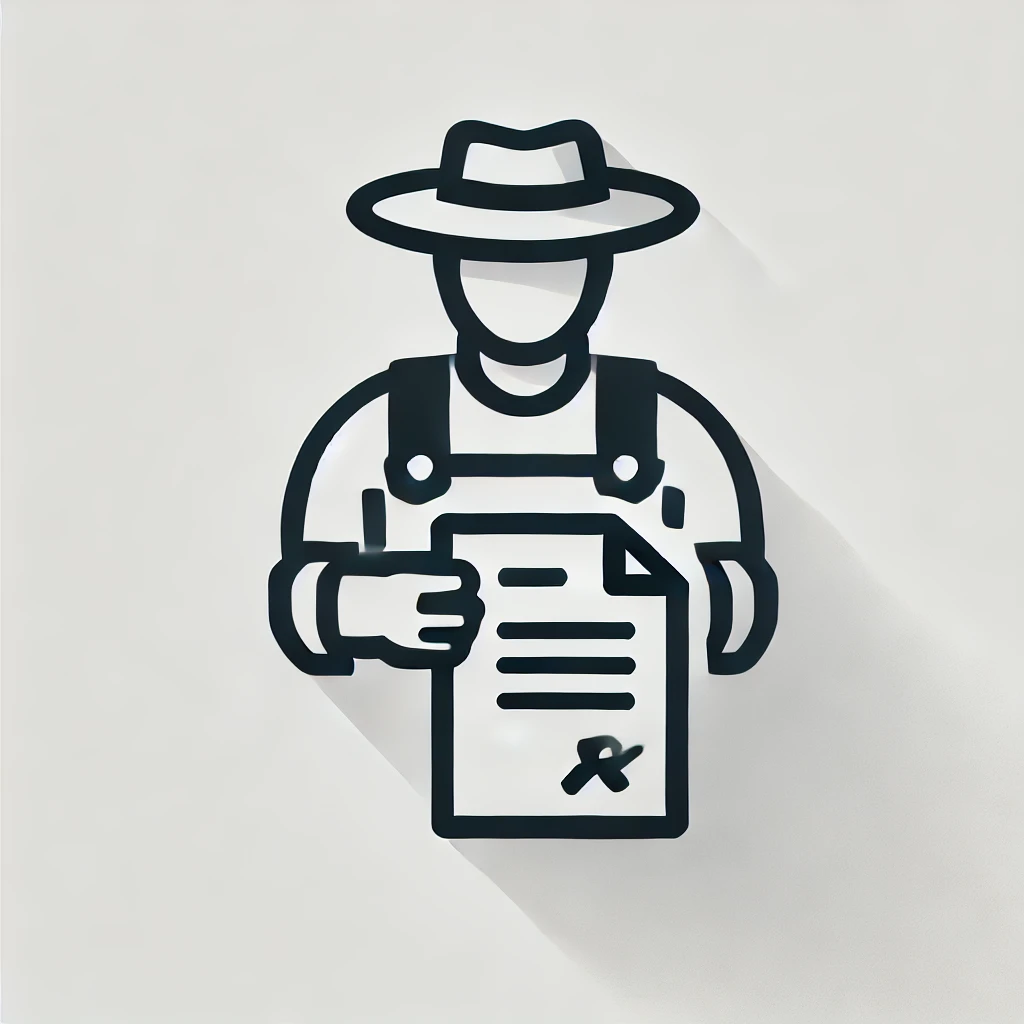 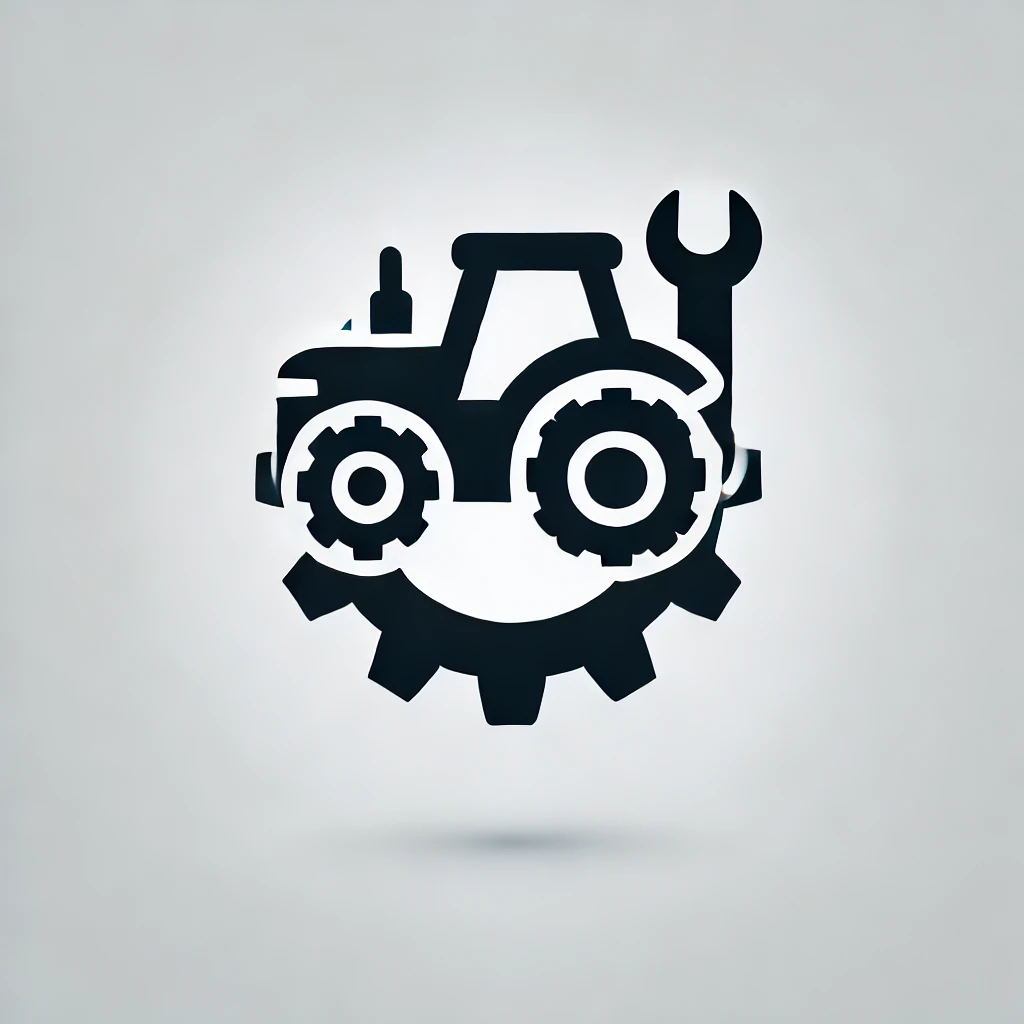 Tehnikas/ Iekārtu tirgotājs izsniedz piedāvājumu nepieciešamajai pozīcijai
Atbalsta pretendents vēršas pie tirgotāja, par nepieciešamo tehniku/iekārtu, ko plāno projekta ietvaros iegādāties
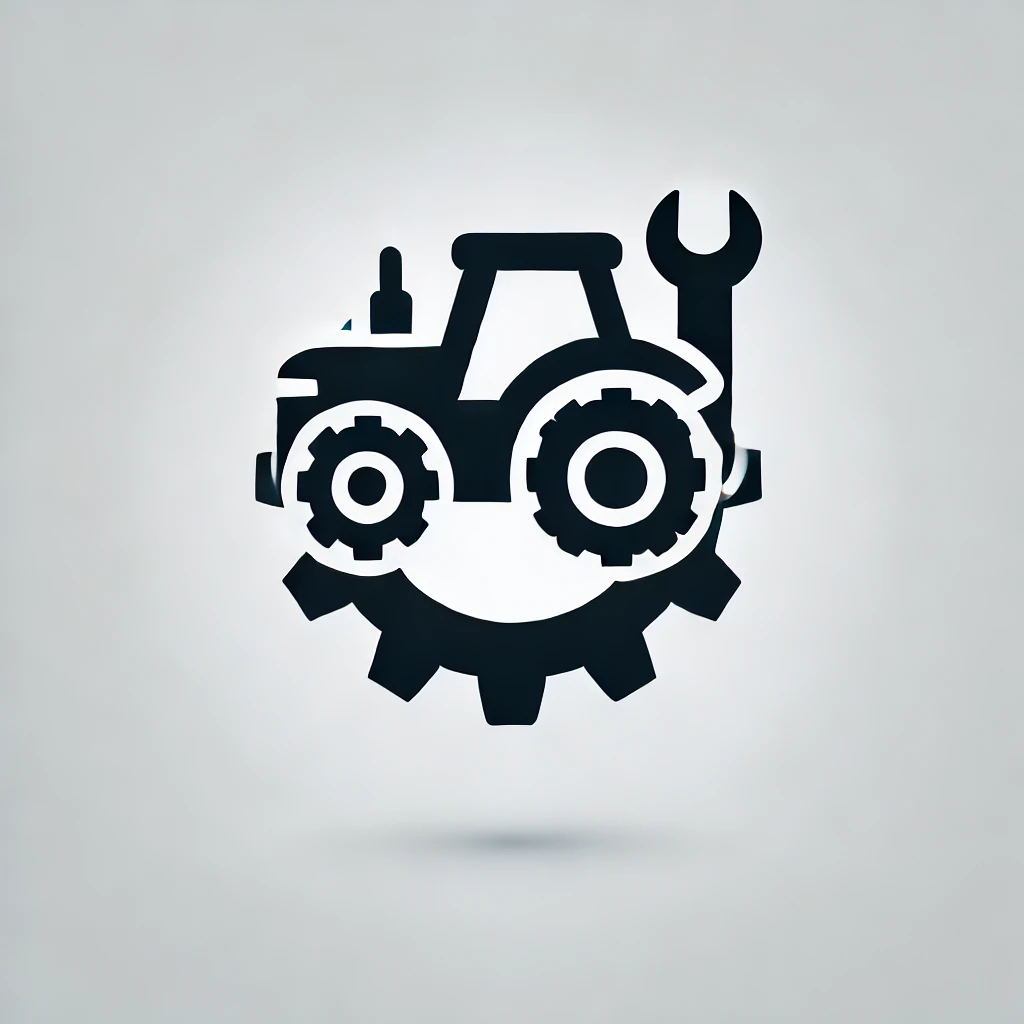 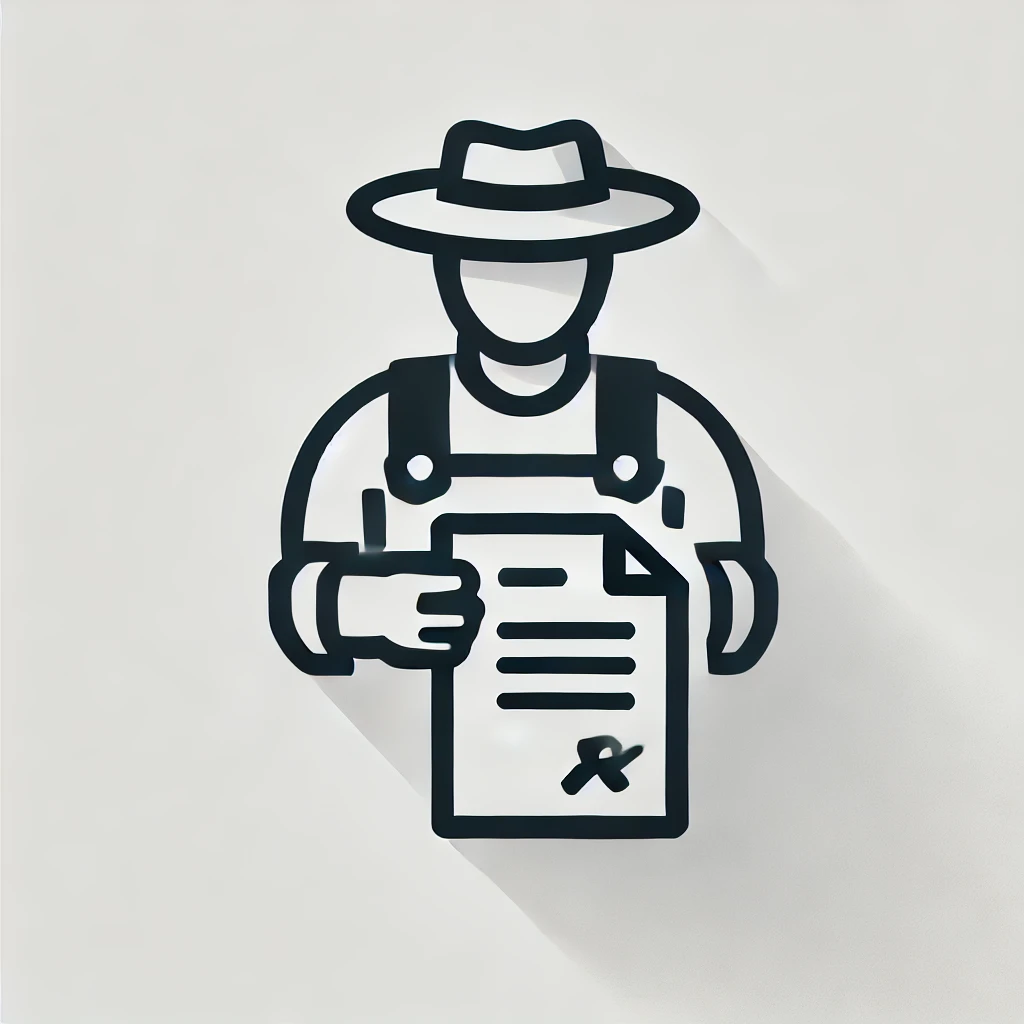 Tehnikas/ Iekārtu tirgotājs iekļauj pozīciju ETK un informē Atbalsta pretendentu
Atbalsta pretendents vēršas pie tirgotāja, par iekārtas iekļaušanu ETK
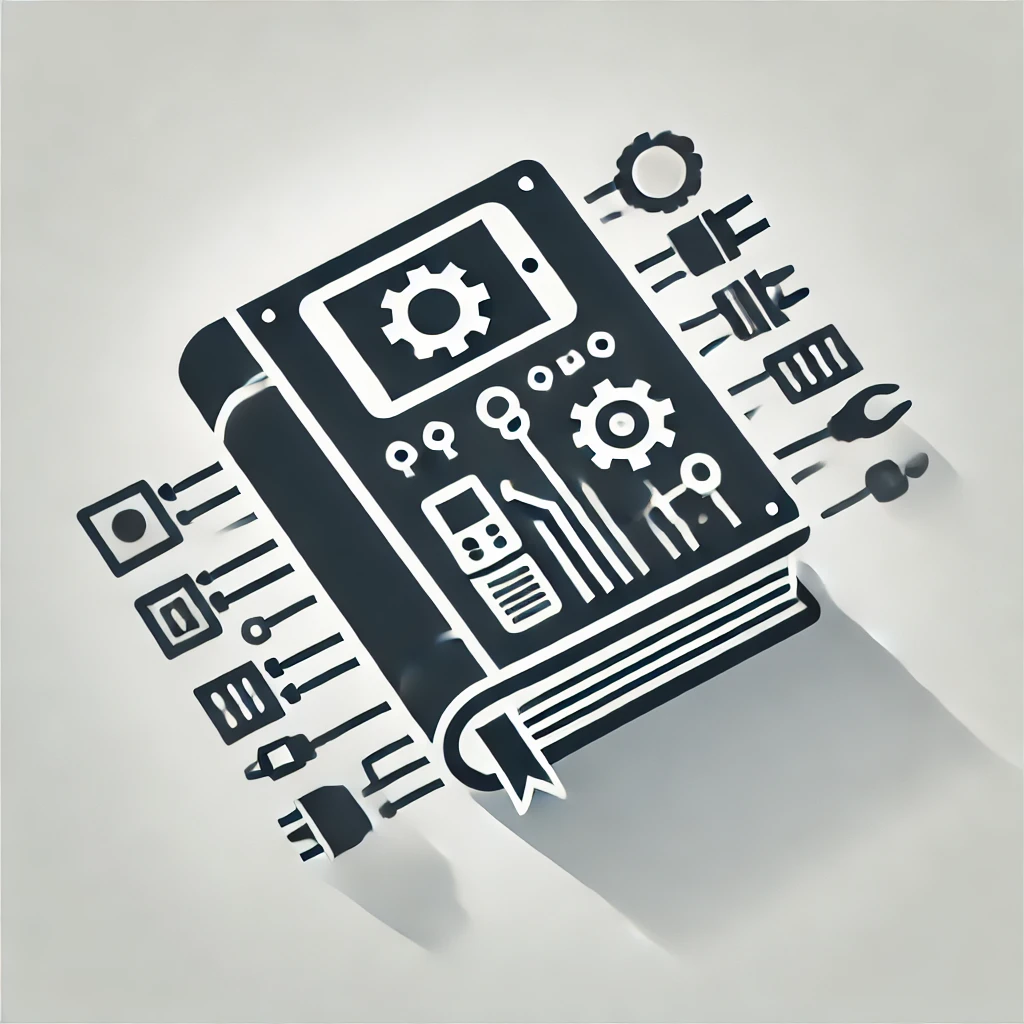 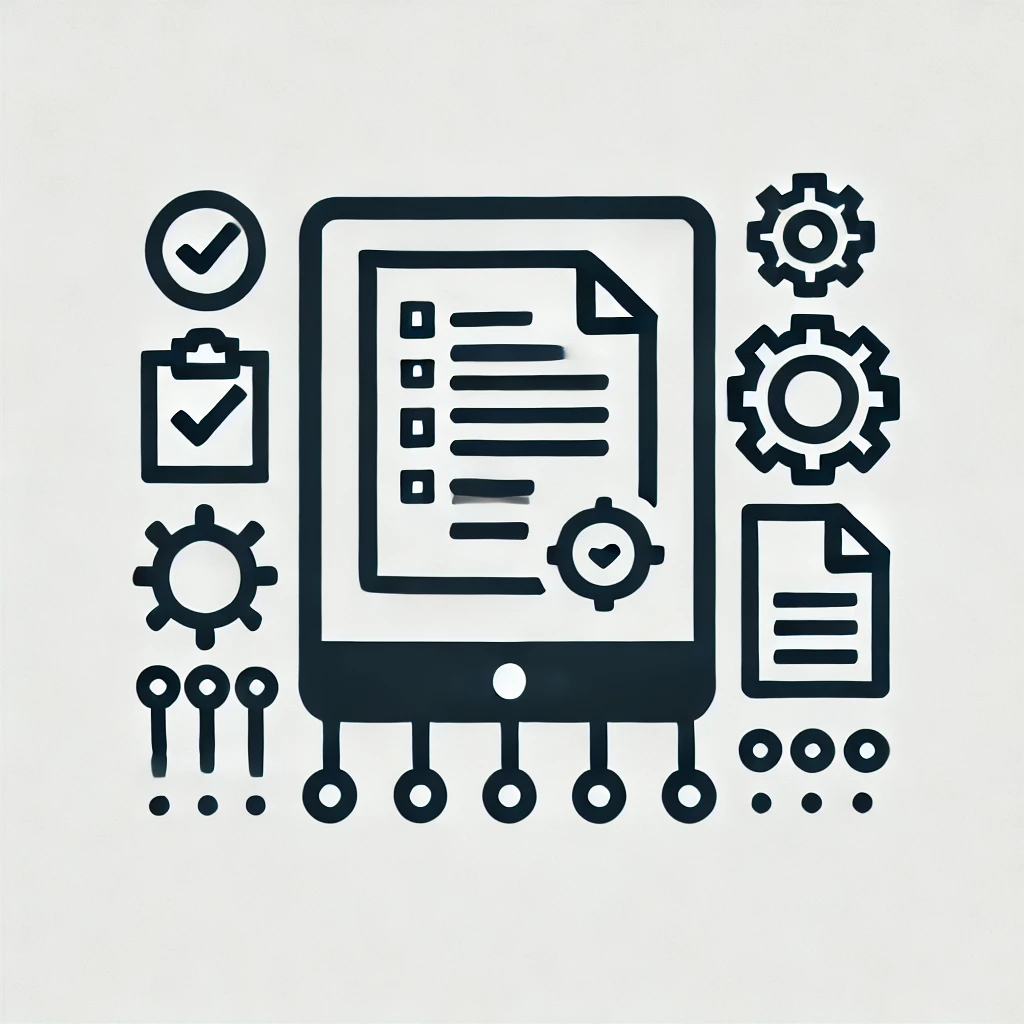 Atbalsta pretendents EPS aizpilda projekta pieteikumu:
tāmē fiksē attiecīgo pozīciju un cenu
pavaddokumentācijā pievieno tirgotāja izsniegto piedāvājumu
LAD sarindo projektus:
projektam finansējums pietiekams
Informē atbalsta pretendentu, par nepieciešamību attiecīgo pozīciju iekļaut ETK
Atbalsta pretendents Informē LAD par pozīcijas iekļaušanu ETK veicot tāmes grozījumus
Lietotas tehnikas izvēle –
Tehnika / iekārtas nav novērtēta vērtība (pozīcijām virs 20 000 EUR).
To var paveikt arī pēc projekta apstiprināšanas
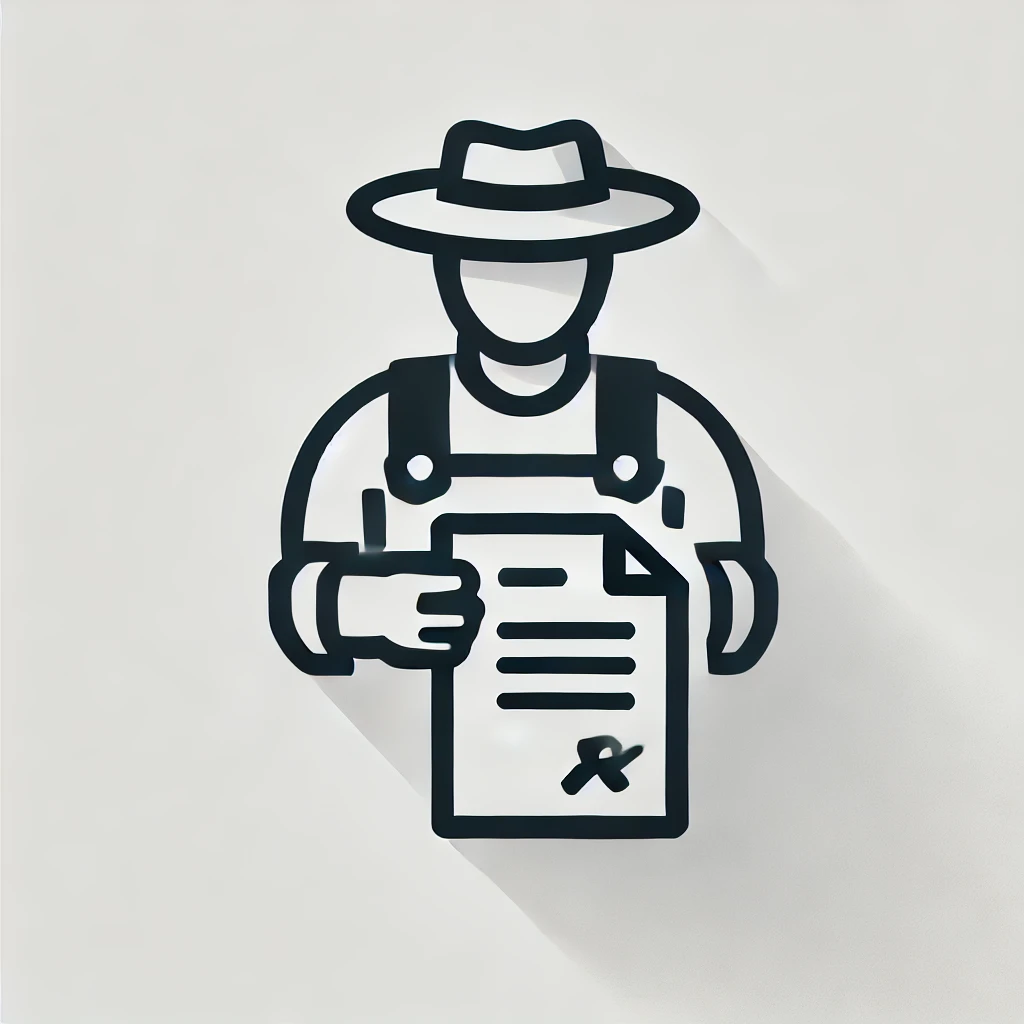 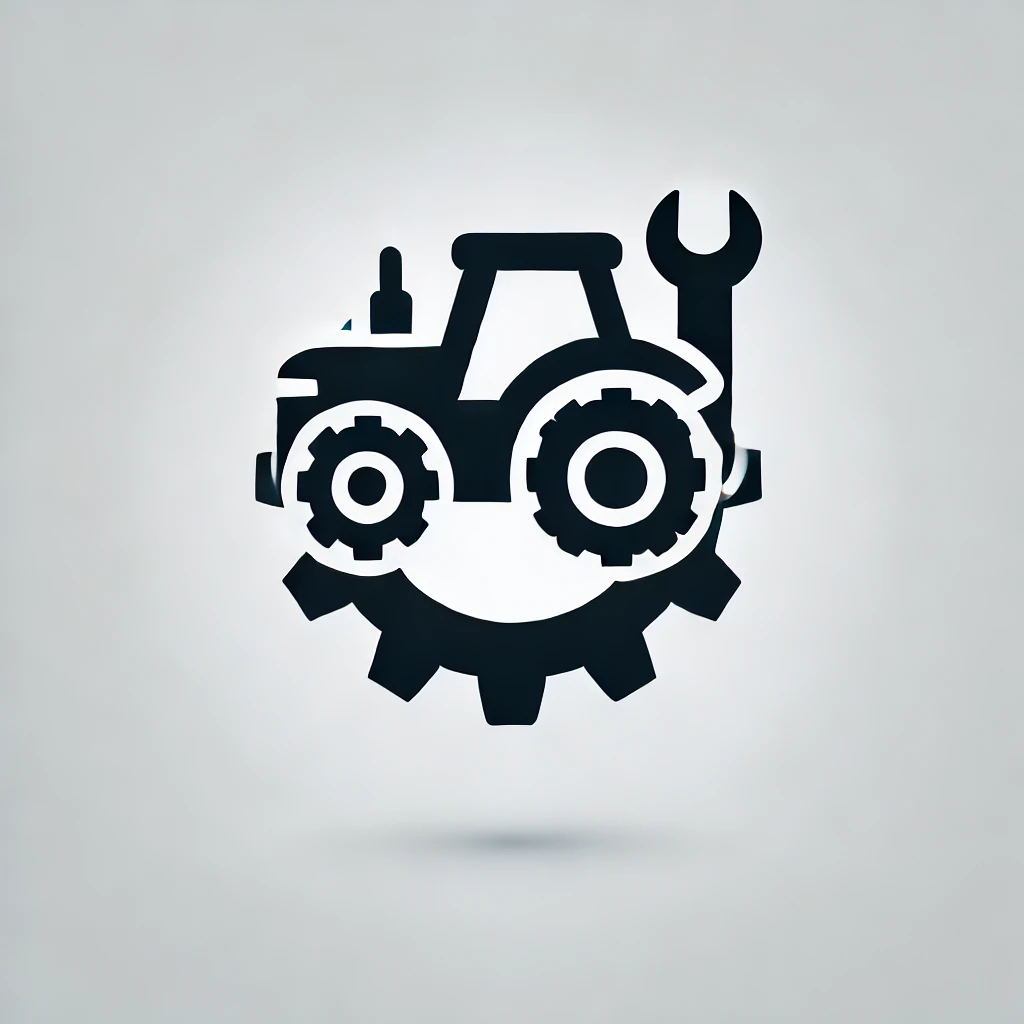 Tehnikas/ Iekārtu tirgotājs/ dīleris veic lietotas tehnikas novērtējumu izsniedzot atzinumu
Atbalsta pretendents EPS aizpilda projekta pieteikumu:
tāmē fiksē attiecīgo lietotas tehnikas/iekārtas pozīciju un cenu
pavaddokumentācijā pievieno informāciju par tehnikas vērtību, kas ir pieejama
Atbalsta pretendents vēršas pie tirgotāja, par atrastās lietotās tehnikas vērtējuma nepieciešamību
Tehnikas/ Iekārtu tirgotājs vai Atbalsta pretendents iesniedz LAD lietotas tehnikas vērtējumu
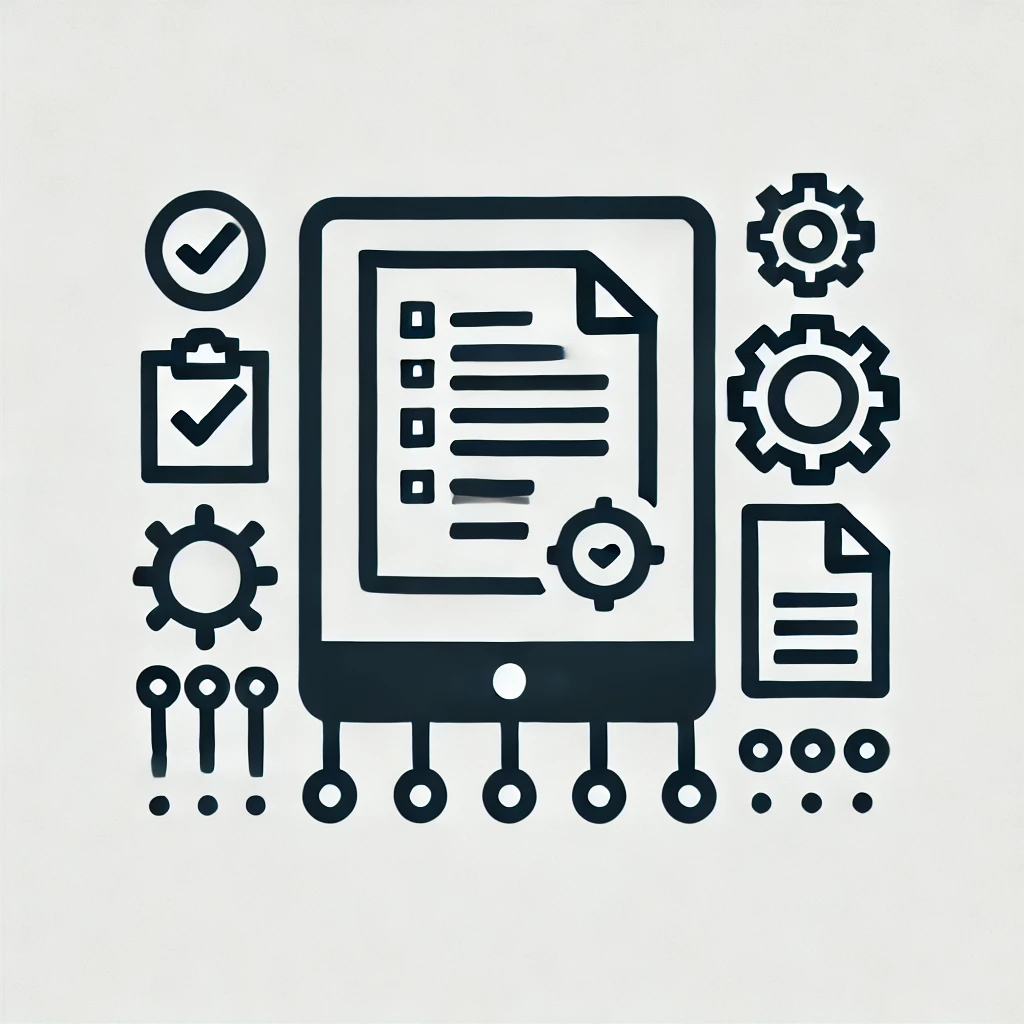 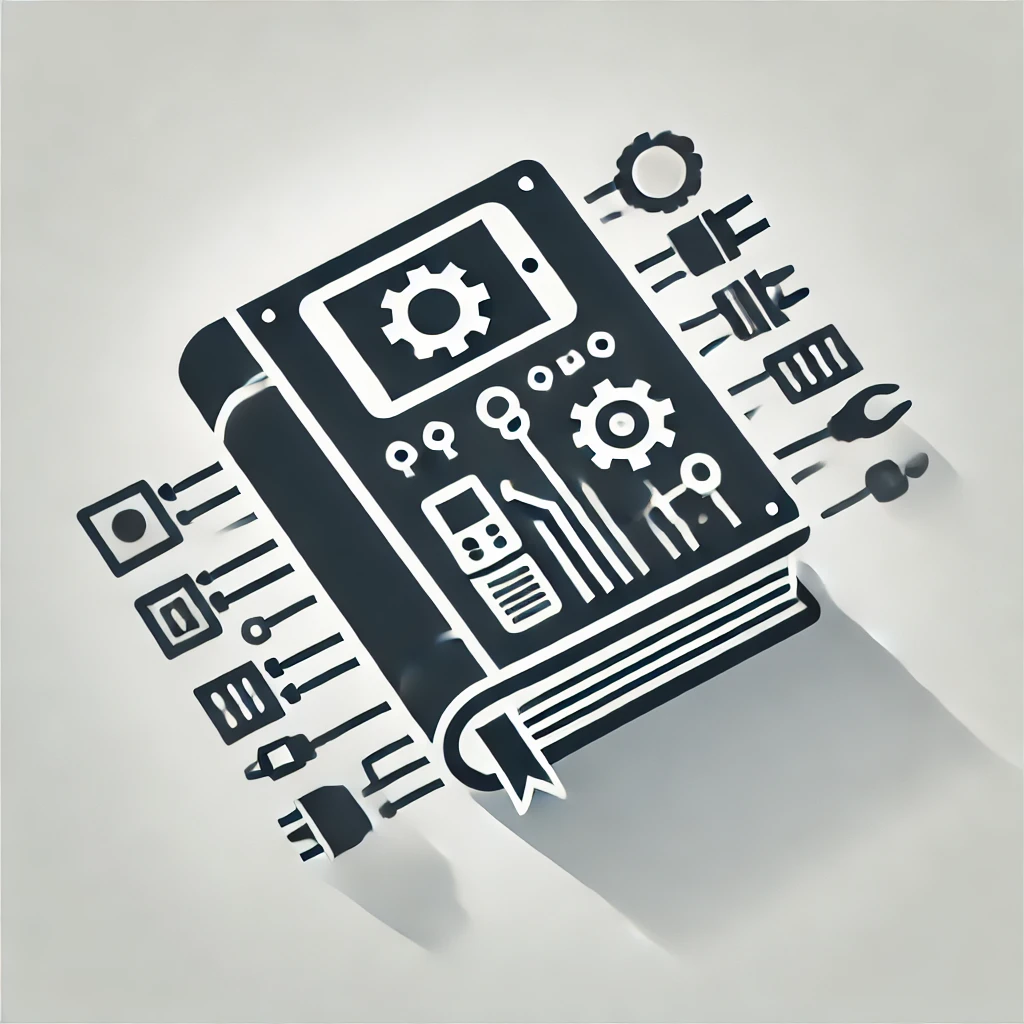 LAD:
vērtējumu nosūta ETK ekspertiem.
Pēc cenas apstiprinājuma, precizē projekta tāmi
izdod precizētu tāmi
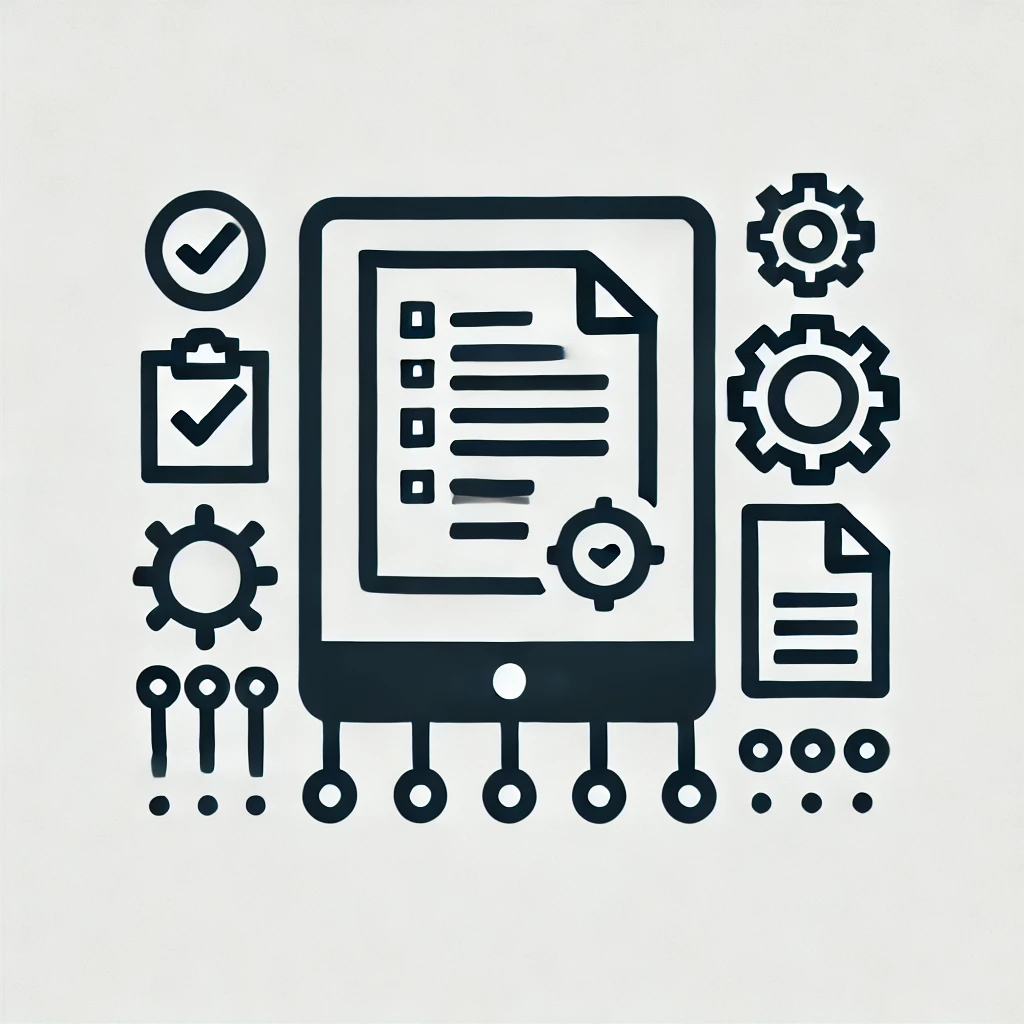